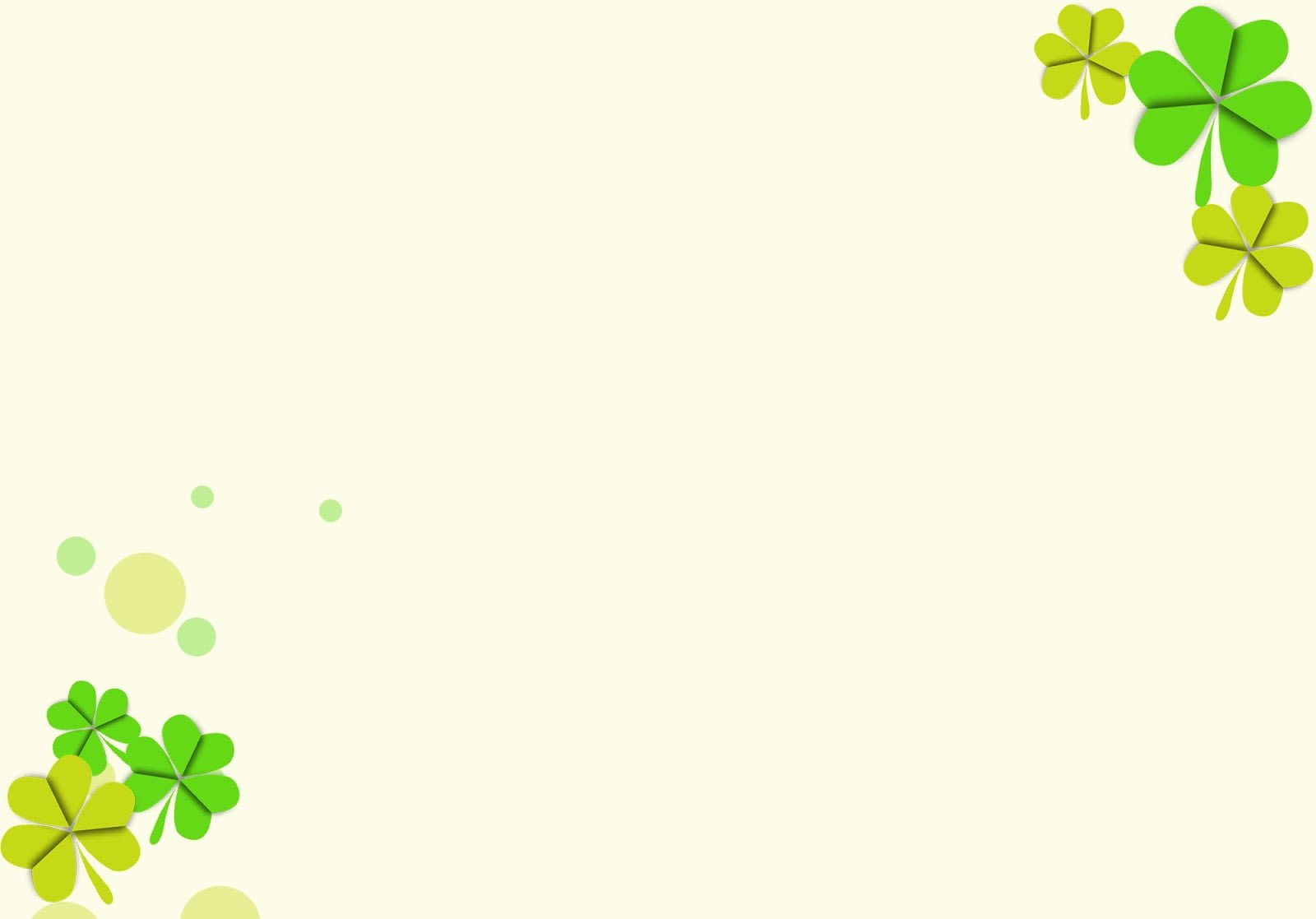 UBND QUẬN LONG BIÊN
TRƯỜNG MN HOA THỦY TIÊN
Gi¸o ¸n ph¸t triÓn ng«n ng÷
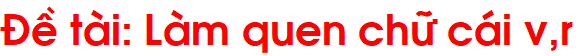 Gi¸o viªn: Ph¹m ThÞ Hång
Løa tuæi : 5-6 tuæi
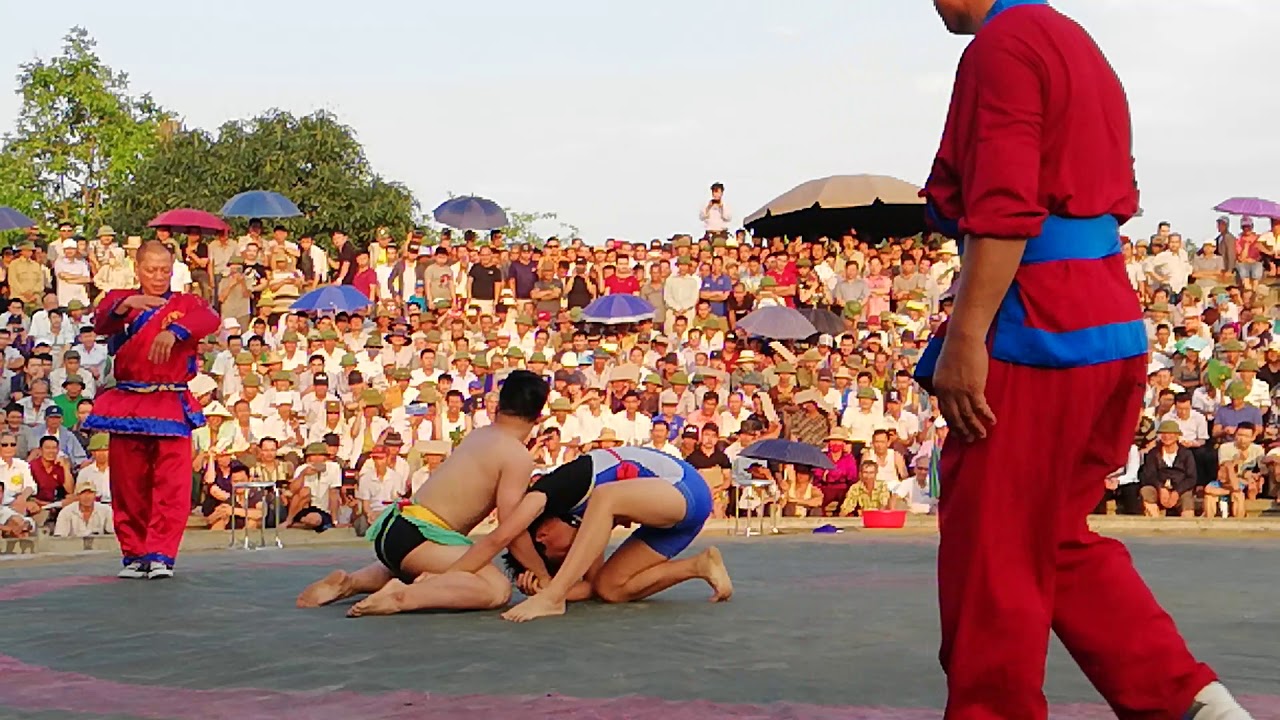 v
©
t
®
©
®Êu vËt
u
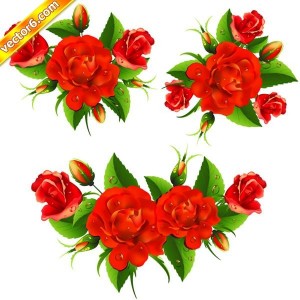 v
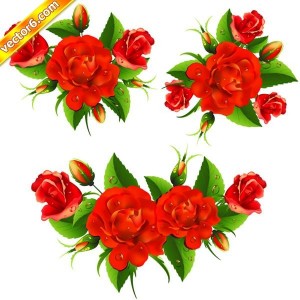 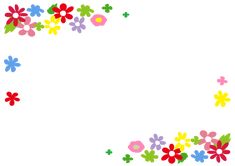 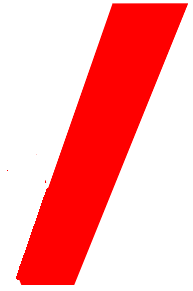 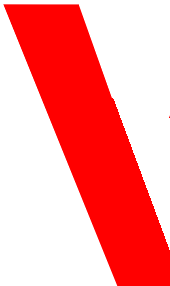 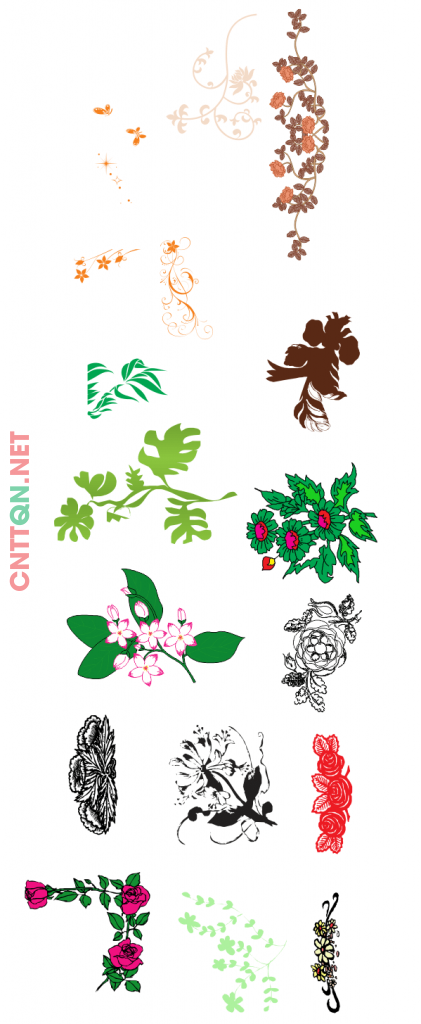 V
v
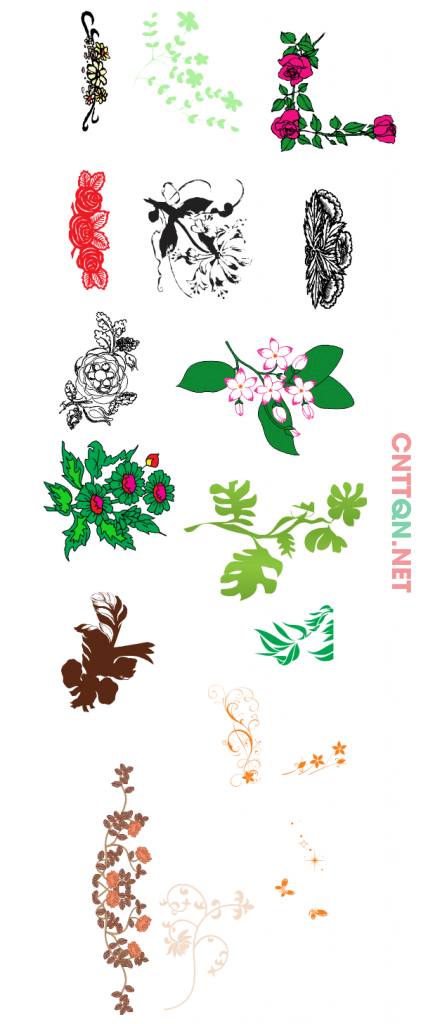 Nhớ ngày 23 tháng 3Dân trại ta vượt Nhị Hà thăm quêKinh quán, cựu quán đề huềHồ Tây cá nhảy đi về trong mây
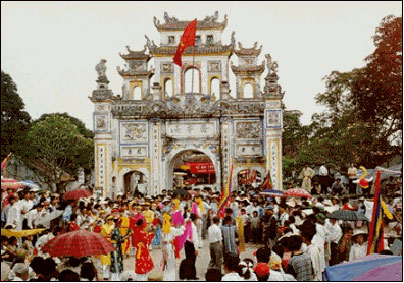 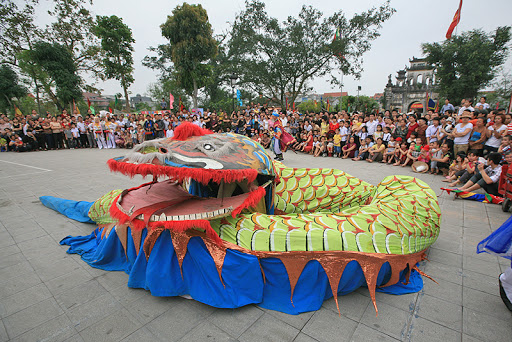 a
móa r¾n
r
n
m
u
¨
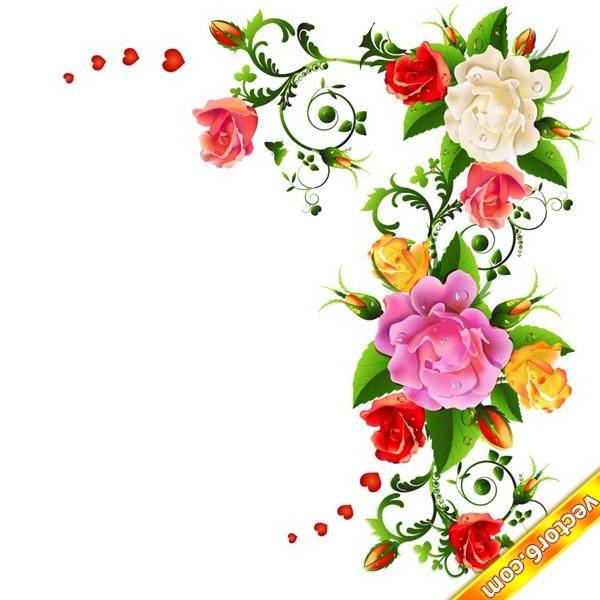 r
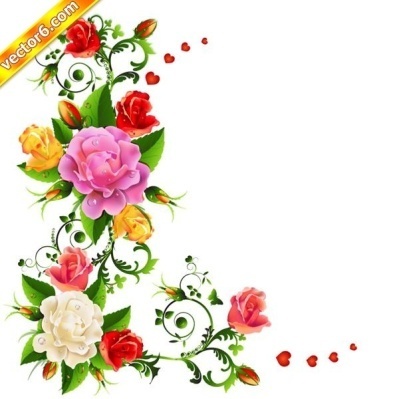 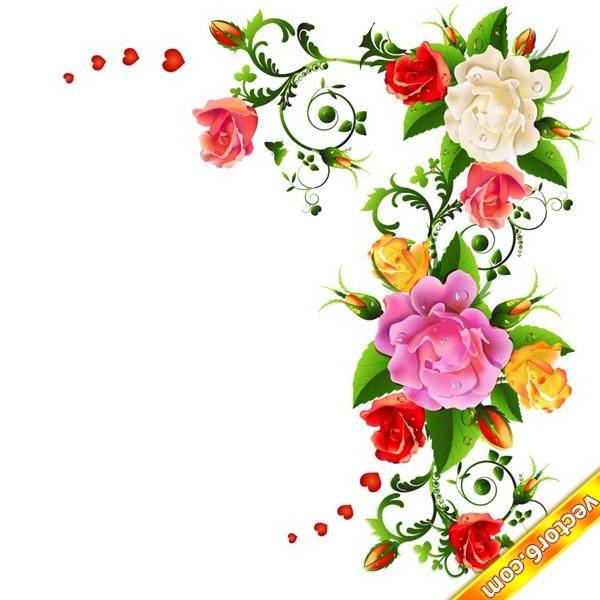 r
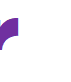 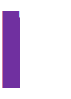 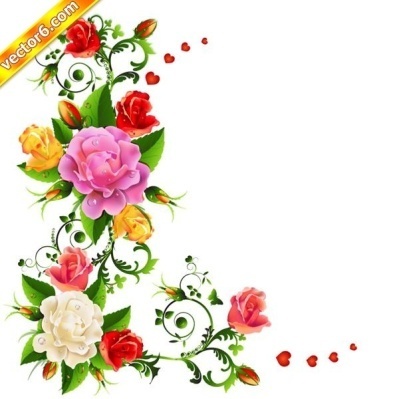 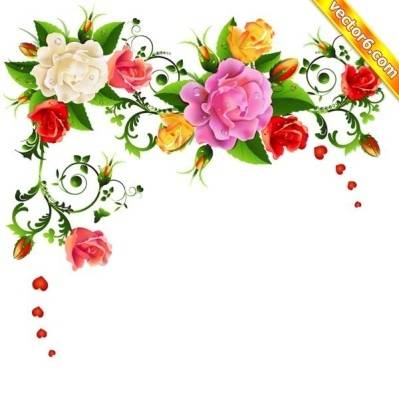 R
r
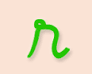 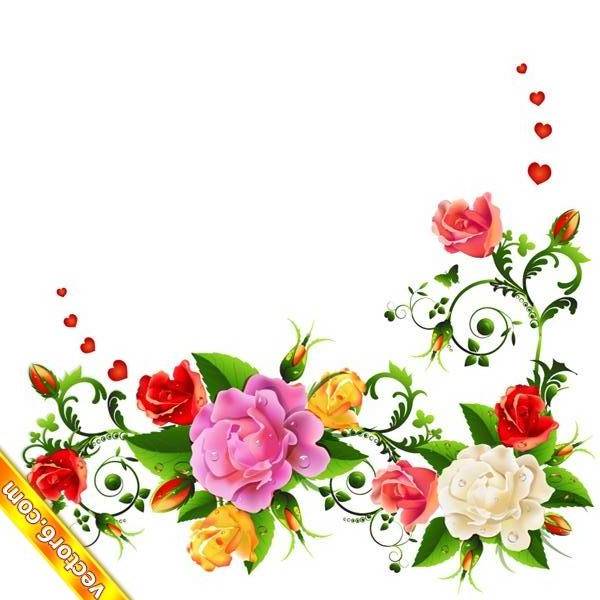 r
v
Trß ch¬i
§è vui
Chữ gì xiên phải nghiêng chào
Kết hợp xiên trái cùng chào bạn ơi
                          Đố bạn là chữ gì?
v
Chữ gì nét thẳng đứng chào
Bên phải móc ngắn bạn ơi chữ gì?
r
Chữ gì nét móc hai đầu
Dáng hình đất nước Việt Nam chúng mình
Đố là chữ gì?
s
Chữ gì hai nét
Bắt chéo lên nhau 
Các bạn hỏi nhau 
Đoán xem chữ gì?
x